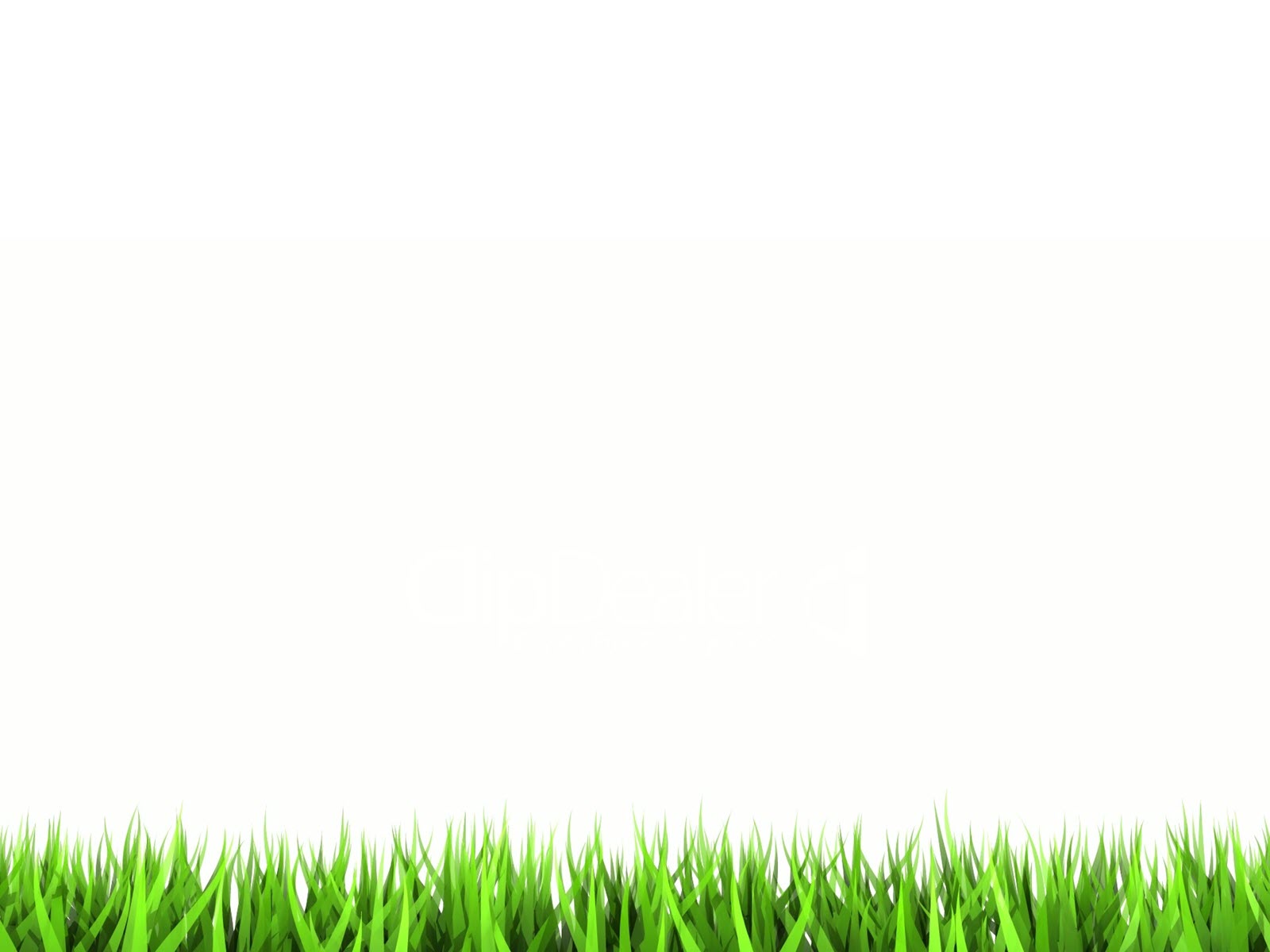 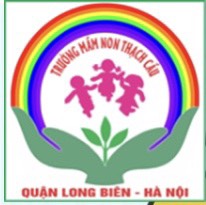 PHÒNG GIÁO DỤC VÀ ĐÀO TẠO QUẬN LONG BIÊN
TRƯỜNG MẦM NON THẠCH CẦU
Lĩnh vực phát triển ngôn ngữ
THƠ: XE CHỮA CHÁY
Giáo viên: Trần Thị Bích Ngọc
Lứa tuổi: 3 -4 tuổi
Hoạt động 1: Ổn định tổ chức
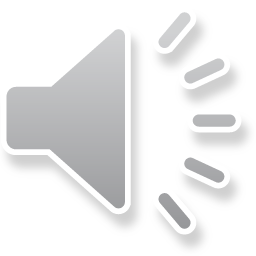 Cho trẻ hát bài : Em đi 
qua ngã tư đường phố
Nhạc và lời : Hoàng văn 
Yến
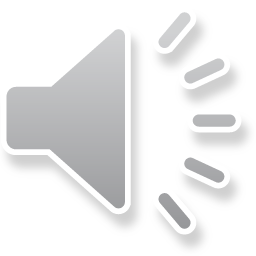 Hoạt động 2: 
Bé vui đọc thơ
Bài thơ: Xe chữa cháy
Tác giả: Phạm hổ
Lần 1: Cô đọc diễn cảm
Xe chữa cháy
Tác giả: Phạm Hổ
Mình đỏ như lửa
Bụng chứa nước đầy
Tôi chạy như bay
Hét vang đường phố

Nhà nào có lửa 
Tôi dập liền tay
Ai gọi chữa cháy
Có ngay..có ngay...
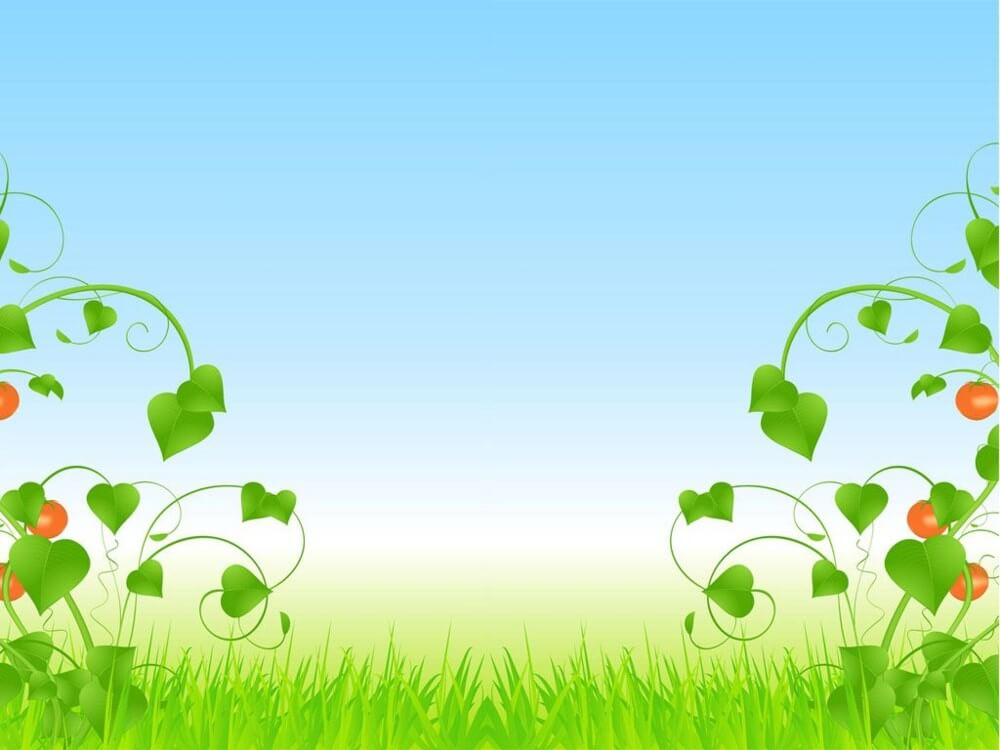 Cô vừa đọc cho các con nghe bài thơ gì ?
ô
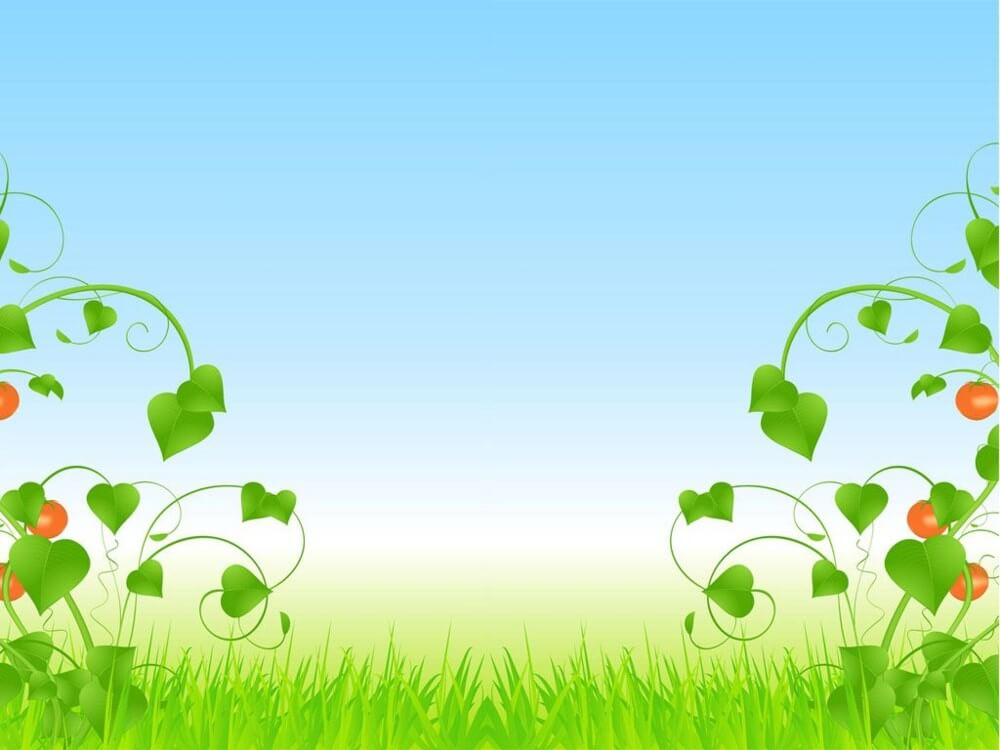 Bài thơ : Xe chữa cháy
ô
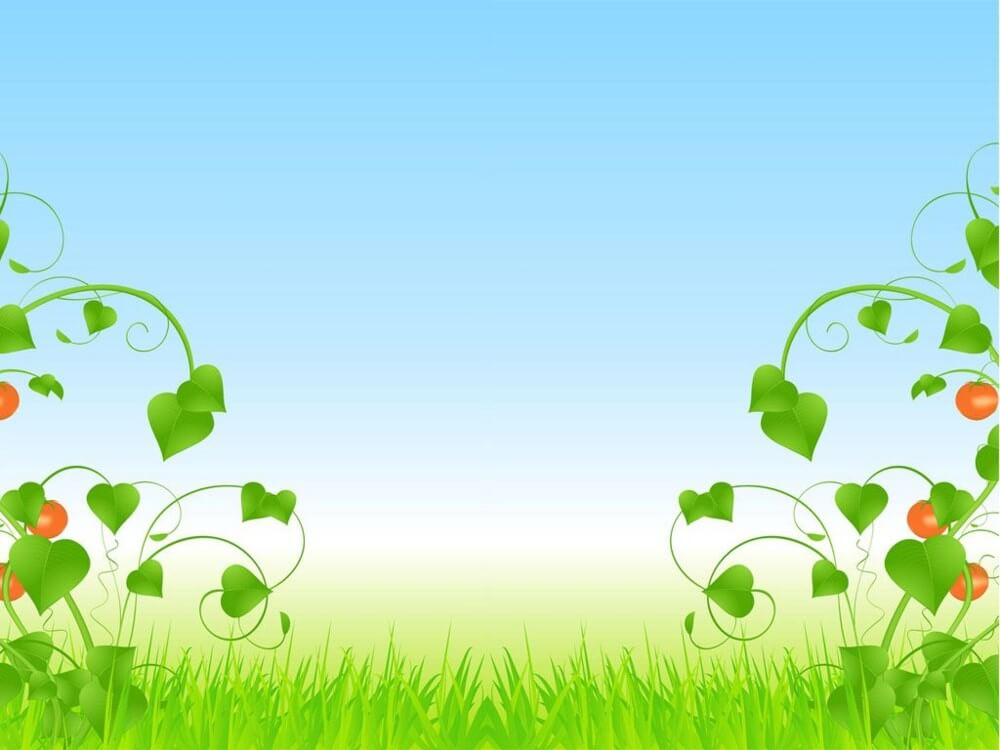 Bài thơ do ai sáng tác ?
ô
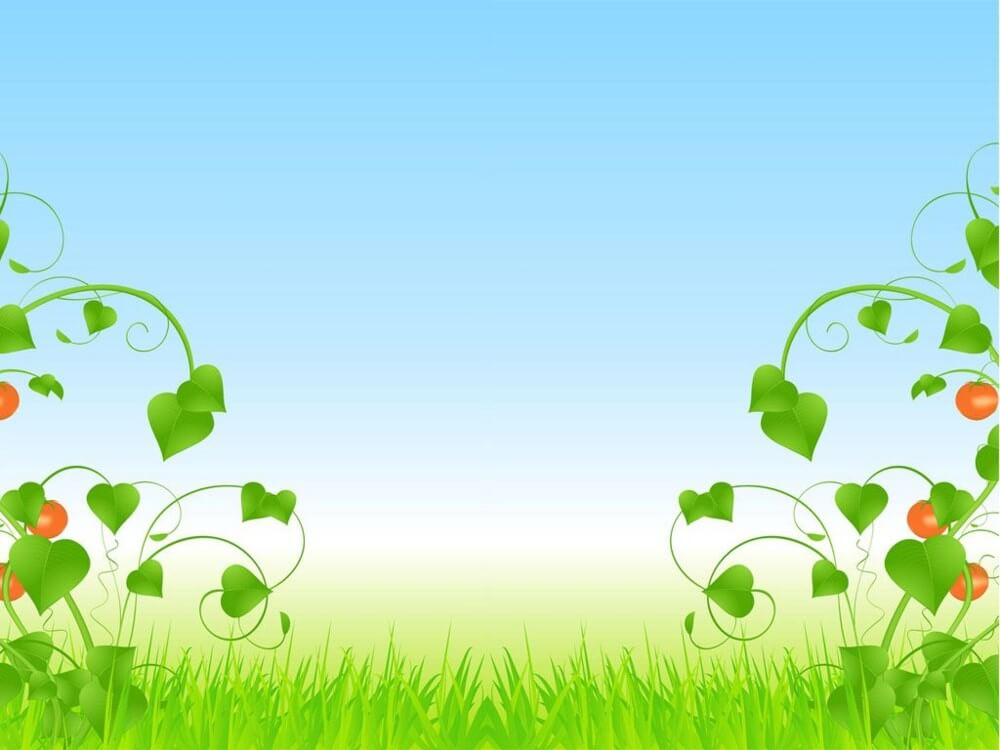 Tác giả : Phạm Hổ
ô
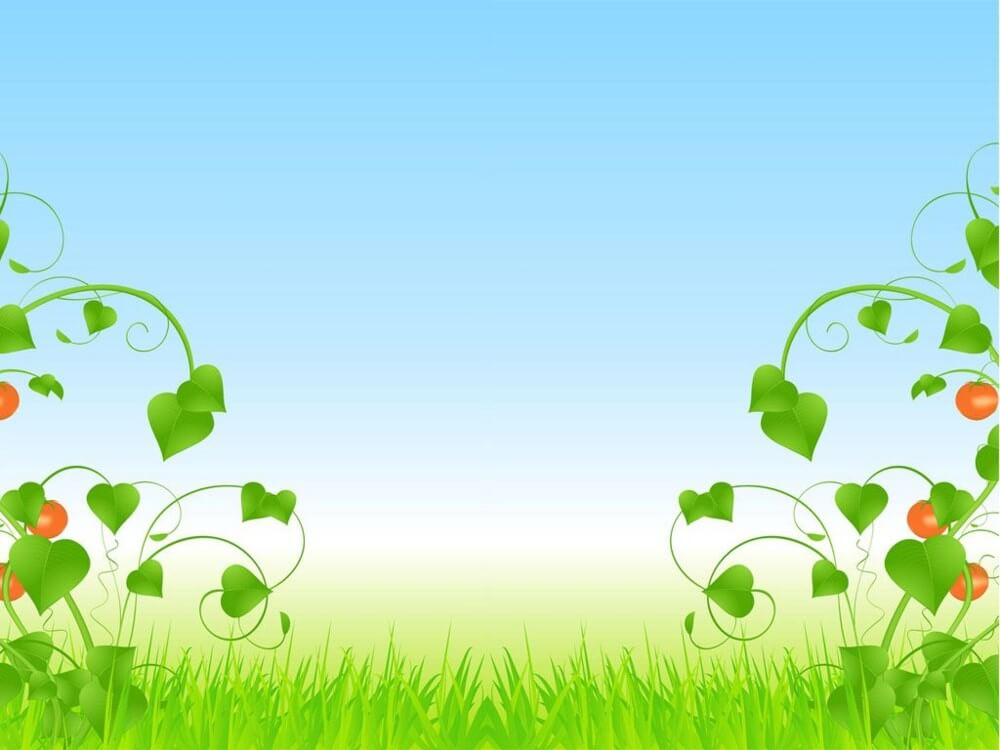 Giảng từ khó:
Hét vang
Liền tay
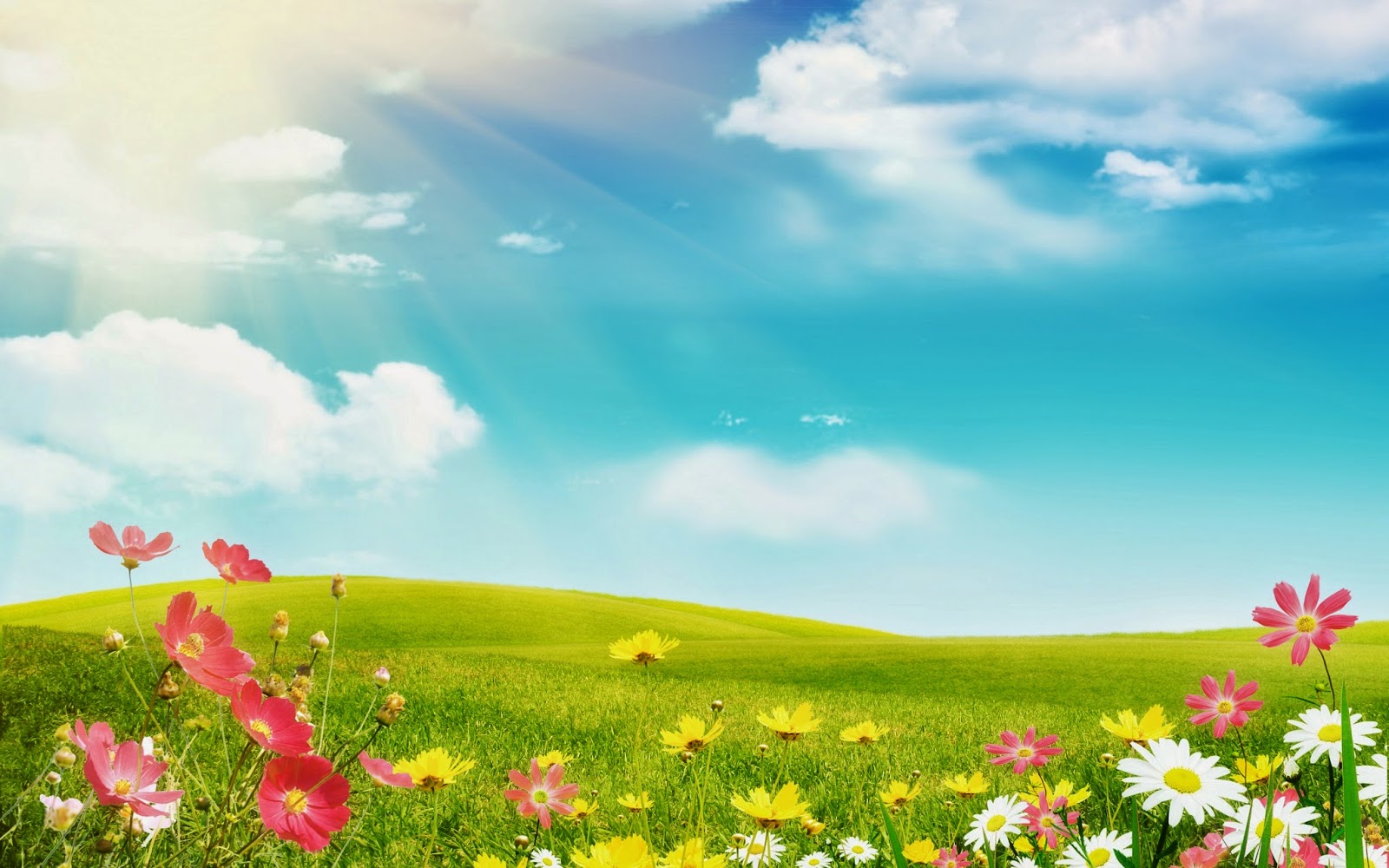 Lần 2: Đọc kết hợp
 hình ảnh minh họa
Mình đỏ như lửa
Bụng chứa nước đầy
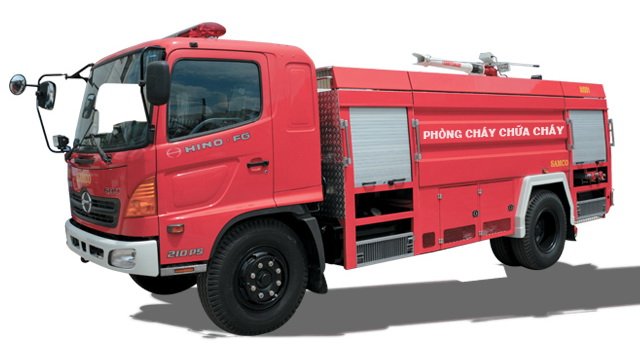 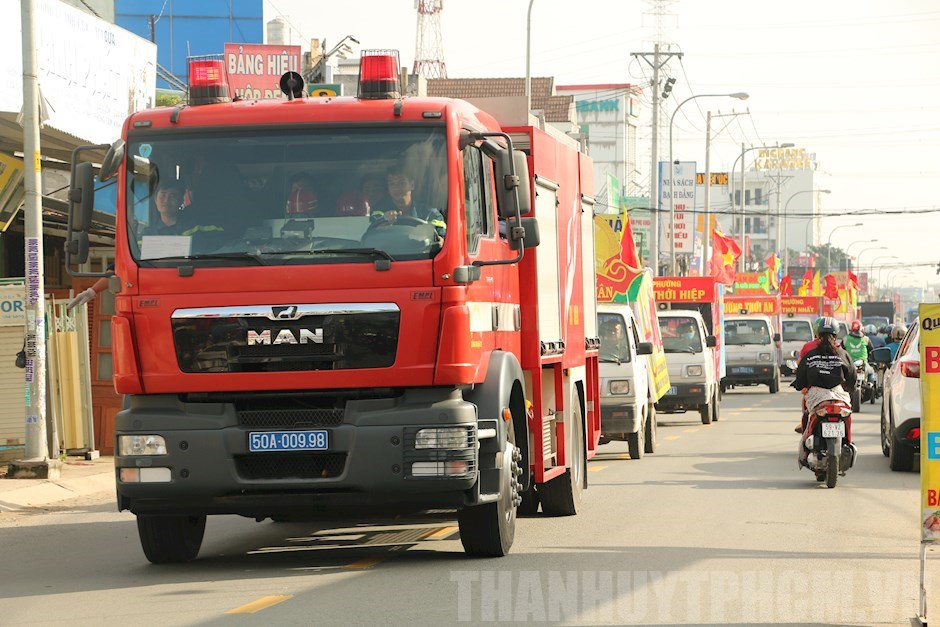 Tôi chạy như bay 
Hét vang đường phố
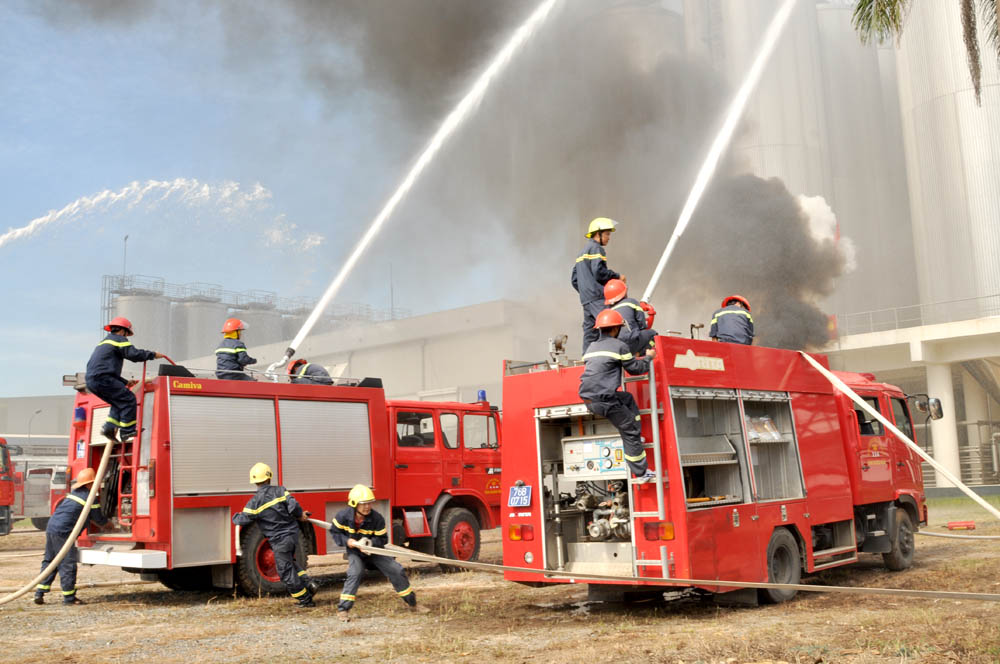 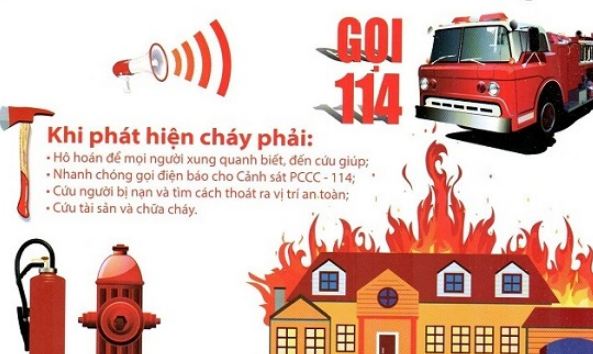 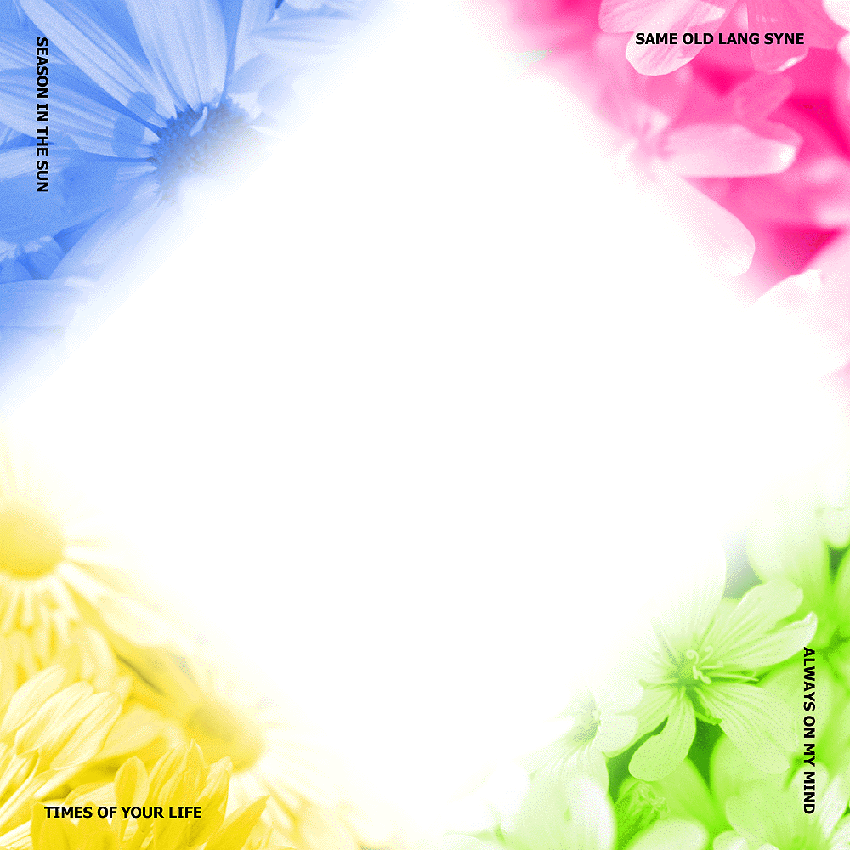 ĐÀM THOẠI
1
1
4
4
5
2
3
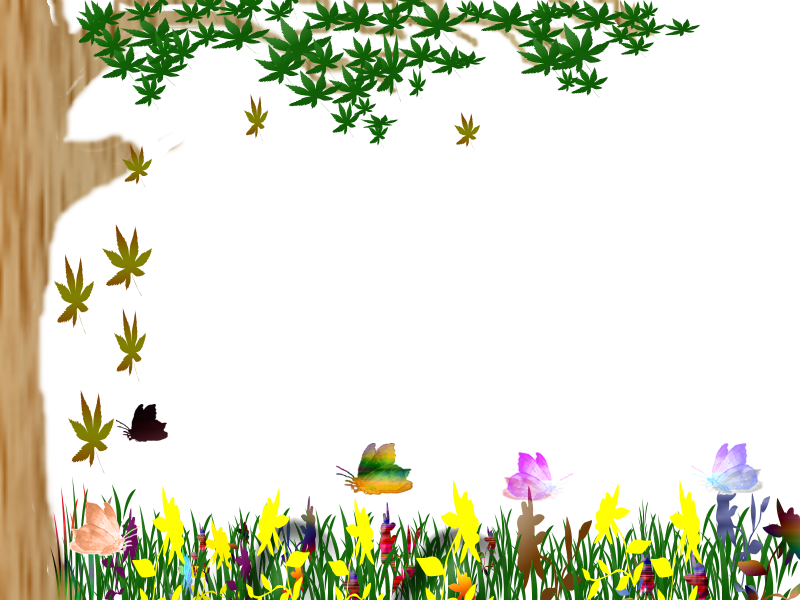 Bài thơ có tên gì ? 
Của tác giả nào ?
Tên bài thơ: xe chữa cháy
Tác giả : Phạm Hổ
Trong bài thơ nhắc đến PTGT nào?
Xe chữa cháy có màu gì?
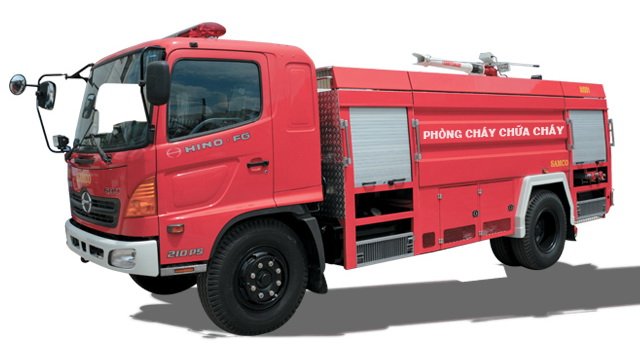 Trong xe chữa cháy chứa gì?
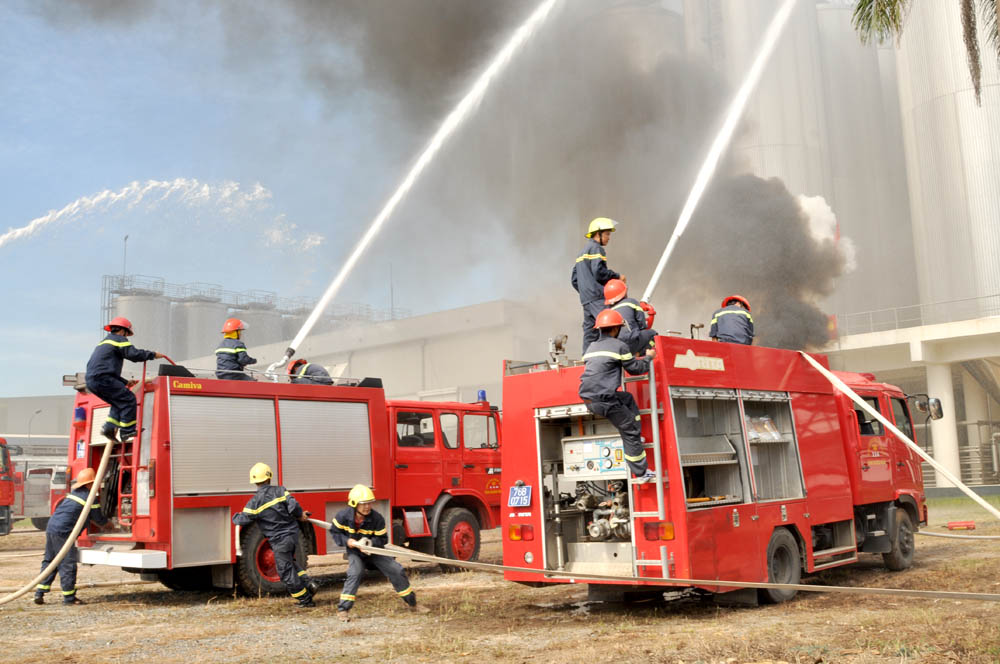 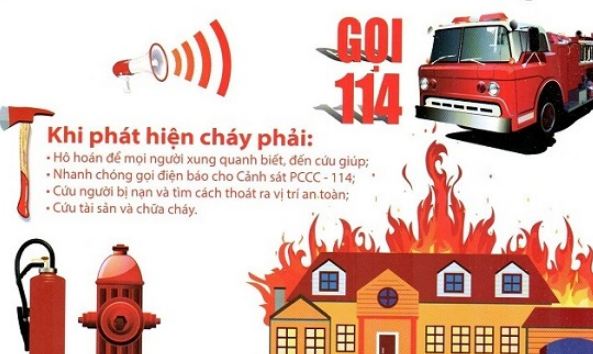 Trò chơi: 
Ai nhanh nhất
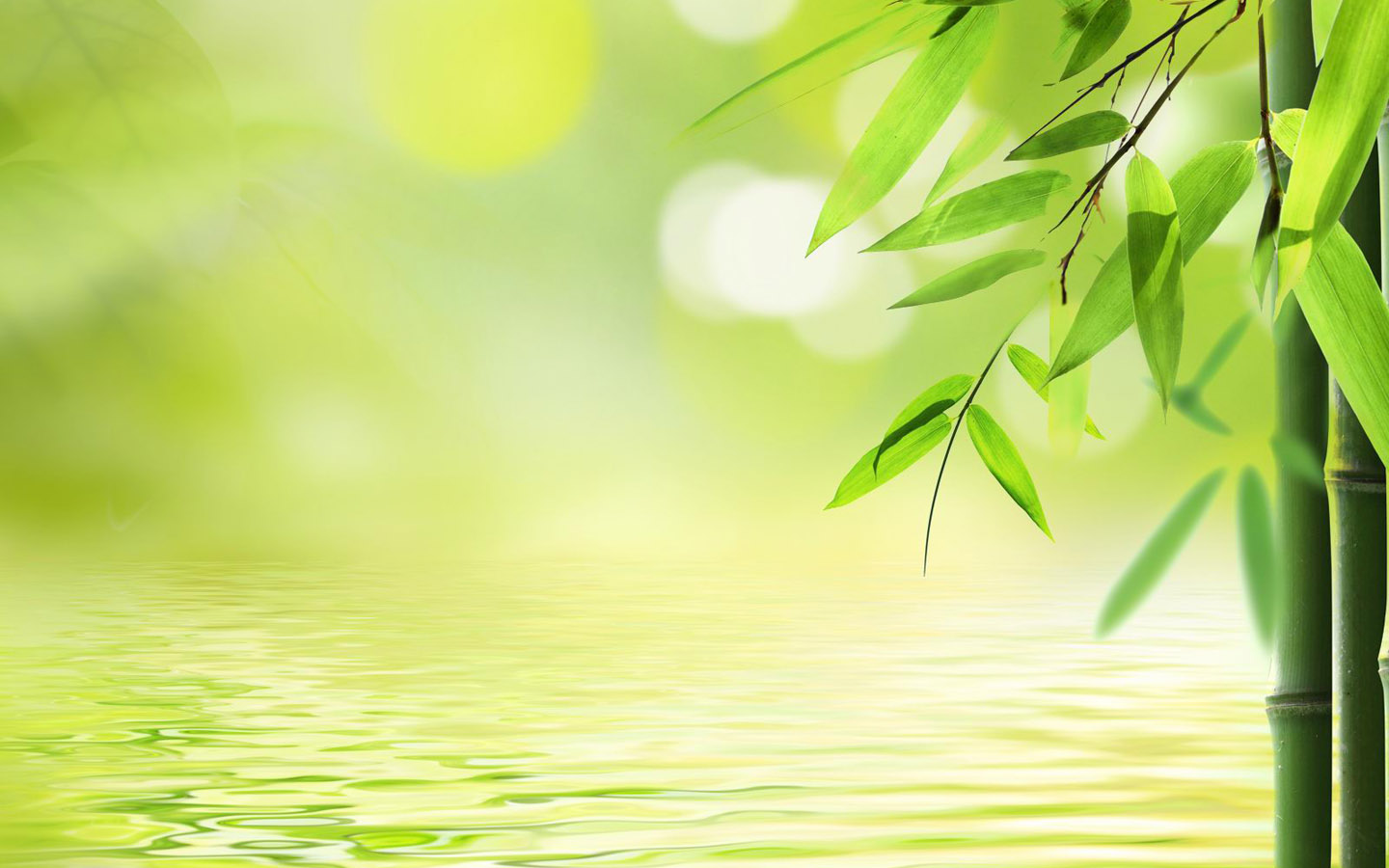 Giáo dục